CA-86 hardware analyzing procedure
Copyright 2015 Sony Corporation
Block diagram
MVS-6500/-3000A
panel module
panel module
panel module
On board
setting Switches
CA-85 board
video board
DVI & USB
ICP-6511
MVS LAN
CA-86 board
panel module
panel module
panel module
panel module
Local signals
ICP-6500/-3000
At first, please do check your system according to the following procedure from 1-1 to 1-6.
They are basic procedure to verify the validity of your system.
[Speaker Notes: The first thing to do is to do this procedure to check if the system has no problems.
Half of problems must be solved with this procedure.]
If the symptom is not recovered even after following the procedures 1-1 to 1-7, do the appropriate check items referring to the “Examples of trouble”.
Connect USB key board to MENU or PANEL USB port.
Ctrl + Alt +F4, change GUI menu to console screen 
Login and start testing
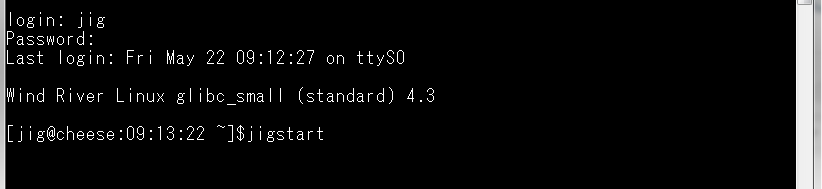 login : jig
Password : jig
jigstart [enter]
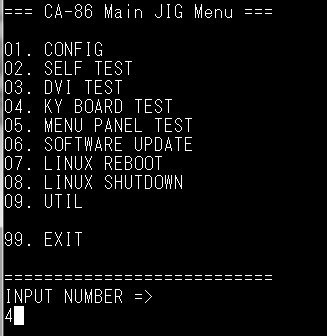 4 [enter]
(choose KY test)
[Speaker Notes: This test focuses the suspected hardware from here. 
Can almost make sense by doing module tests.]
4. Push LED switches
<result>
Every switch responded by lighting the LED and displaying OLED.
--- No problem.
 Some switches responded, but others did not.
---  Some block in KY module may be broken. Share details.
ALL switches did not respond.
--- Probably communication error between CA-86 and modules.
--- Please check test 2-2.
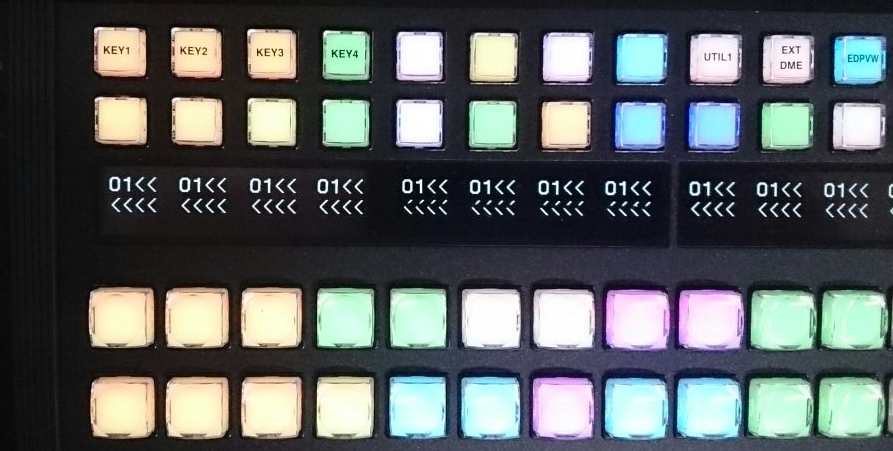 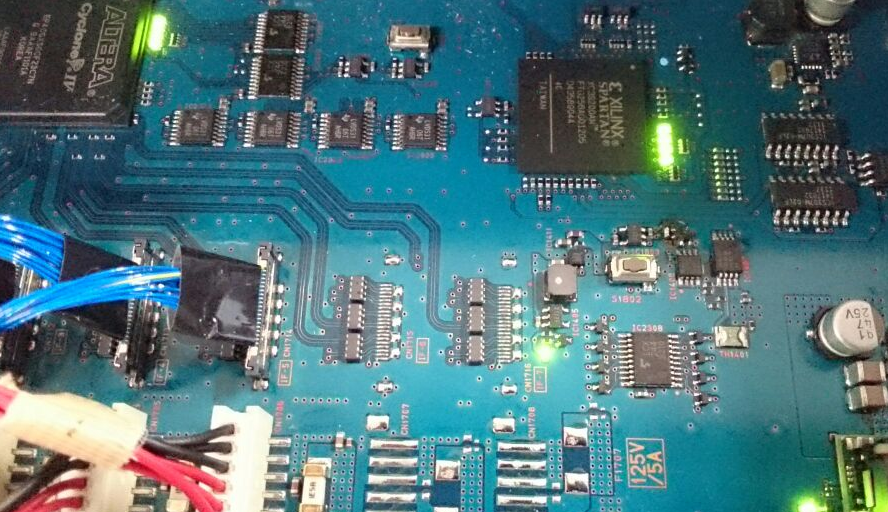 <step1>
During normal operations, D1801 – 1804 must be bright.
If some of them are not, CA-86 board is probably broken.
<step2>
During normal operations, D2301 – 2304 must be bright.

If D2301, 2302 or 2303 is not bright,
give us “boot log” using 232C cable.
(Probably software does not work well.)

If D2304 is not bright, it is communication error between CA-86 and modules.
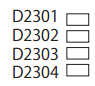 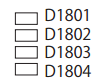 When identifying the symptom as communication error between CA-86 and modules, please send us the whole unit of the panel.
This could be unknown problem.
Check software version and SO-DIMM parts name are matched.

Refer to technical memo SWEM14-035.
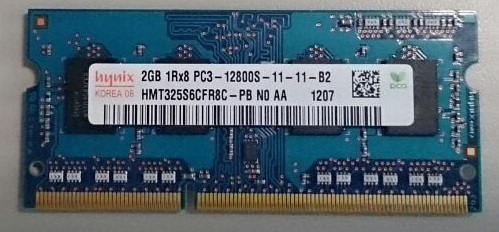 * Replace MENU with another one or  a DVI monitor.
[Speaker Notes: SO-DIMM]